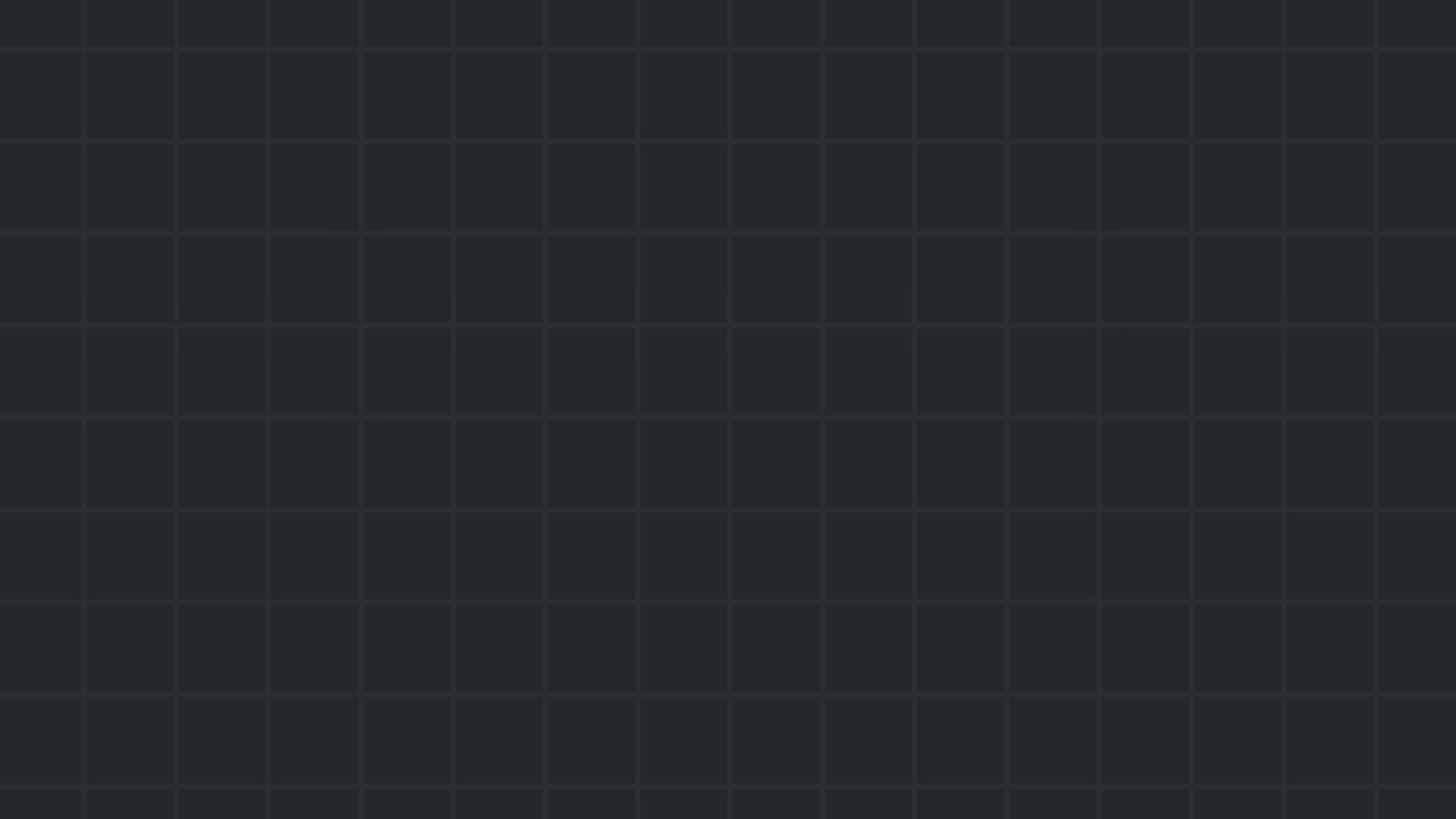 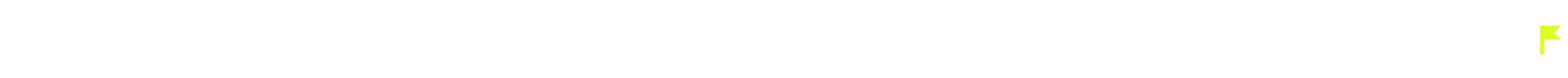 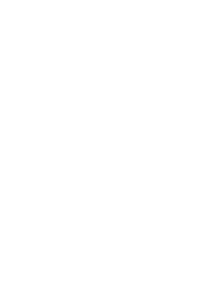 Session #1
Introduction
January 2024
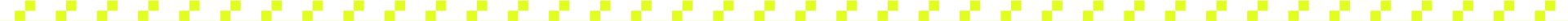 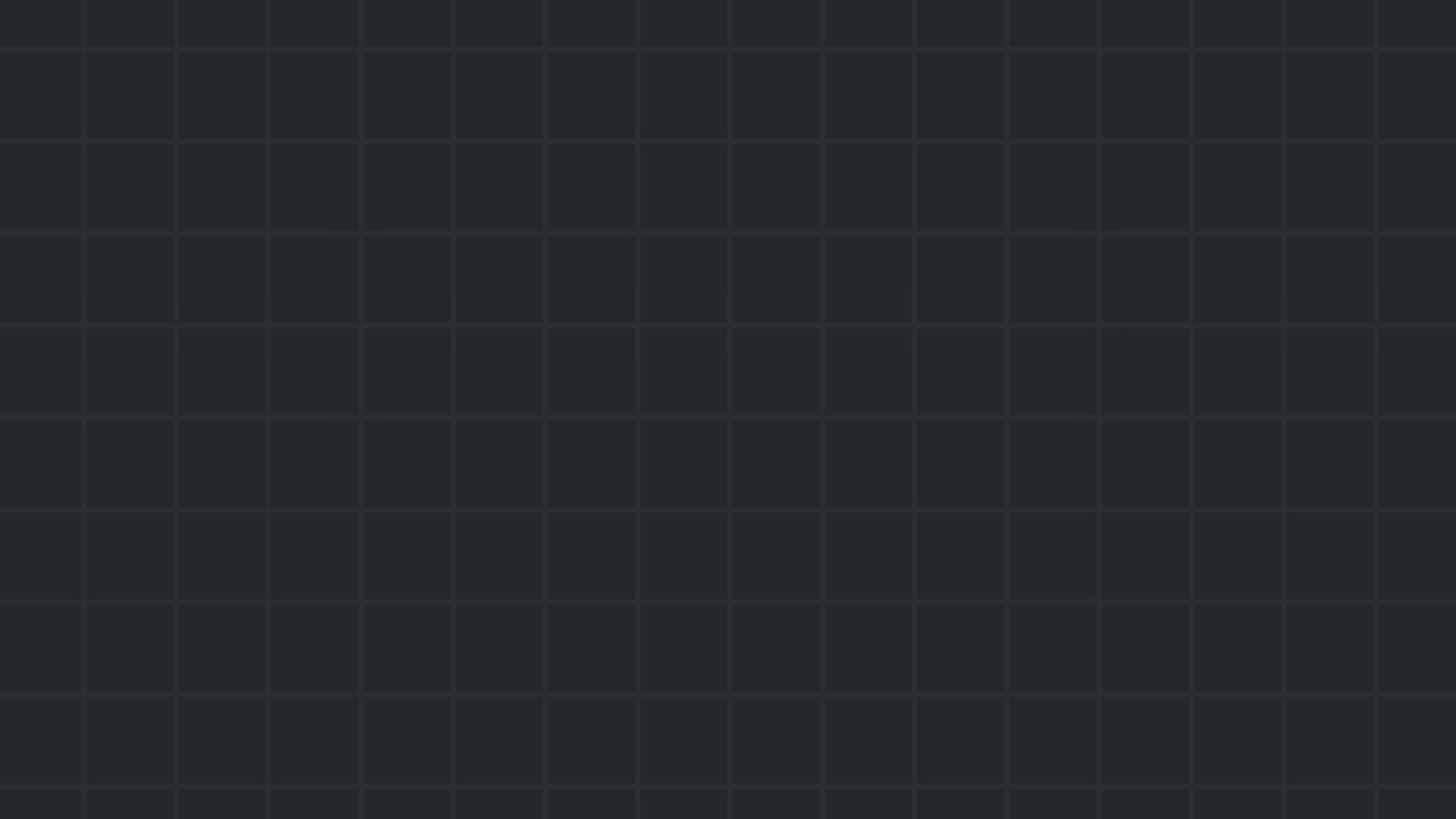 What is CTF?
“Capture The Flag” - Cybersecurity competition
Categories: web exploitation, cryptography, 
   reverse engineering and more
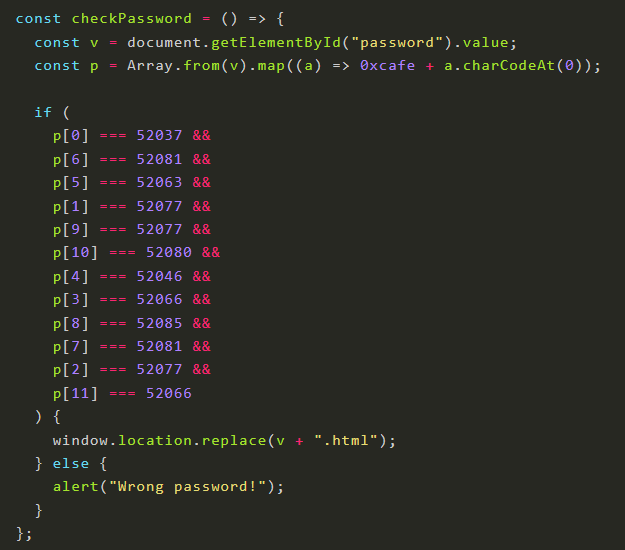 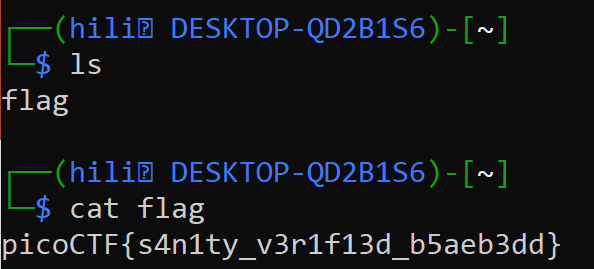 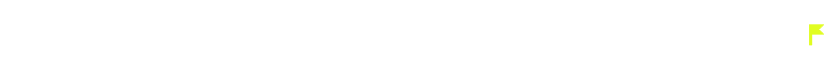 01       Introduction
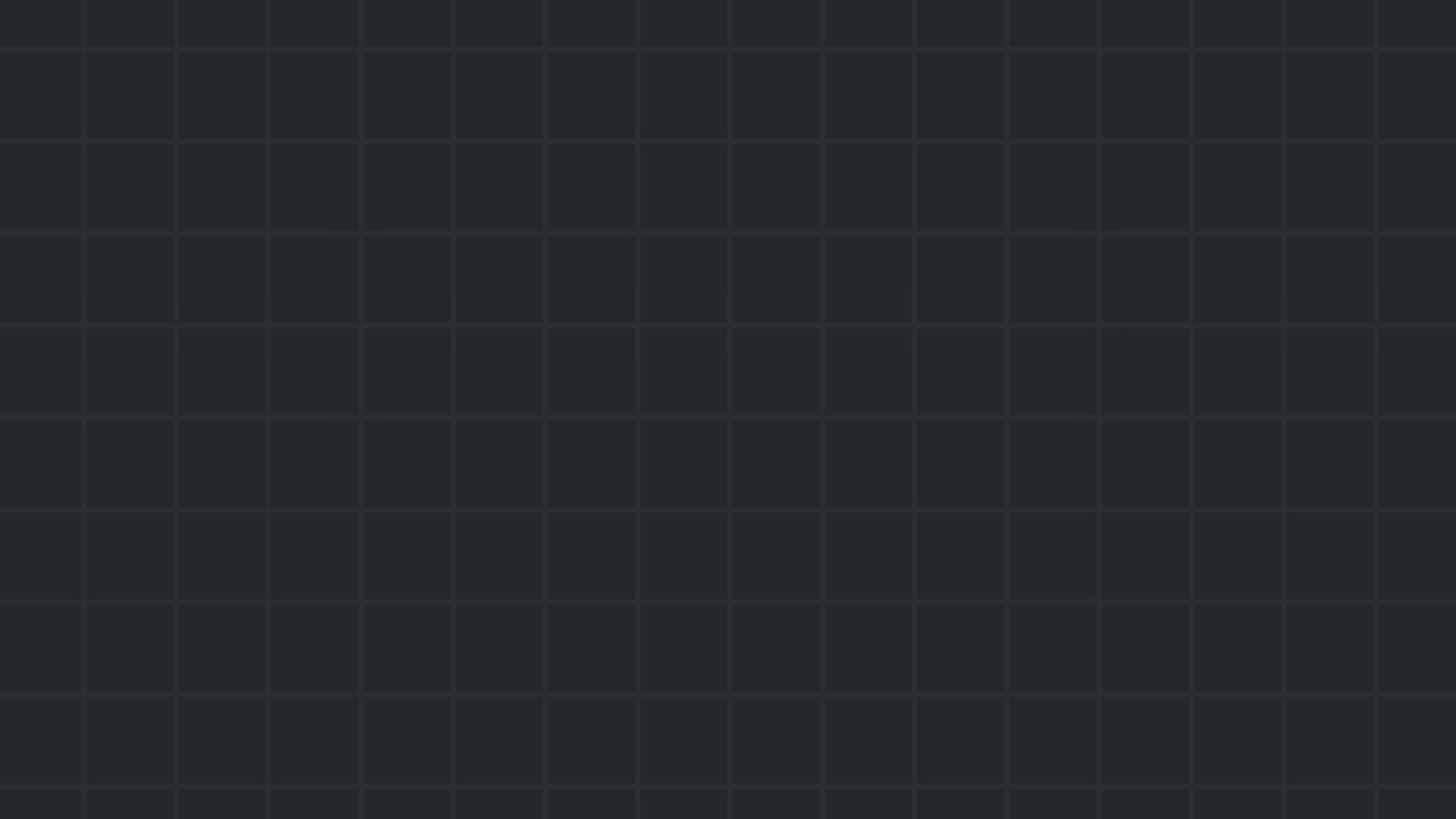 Competitions, International, FUN
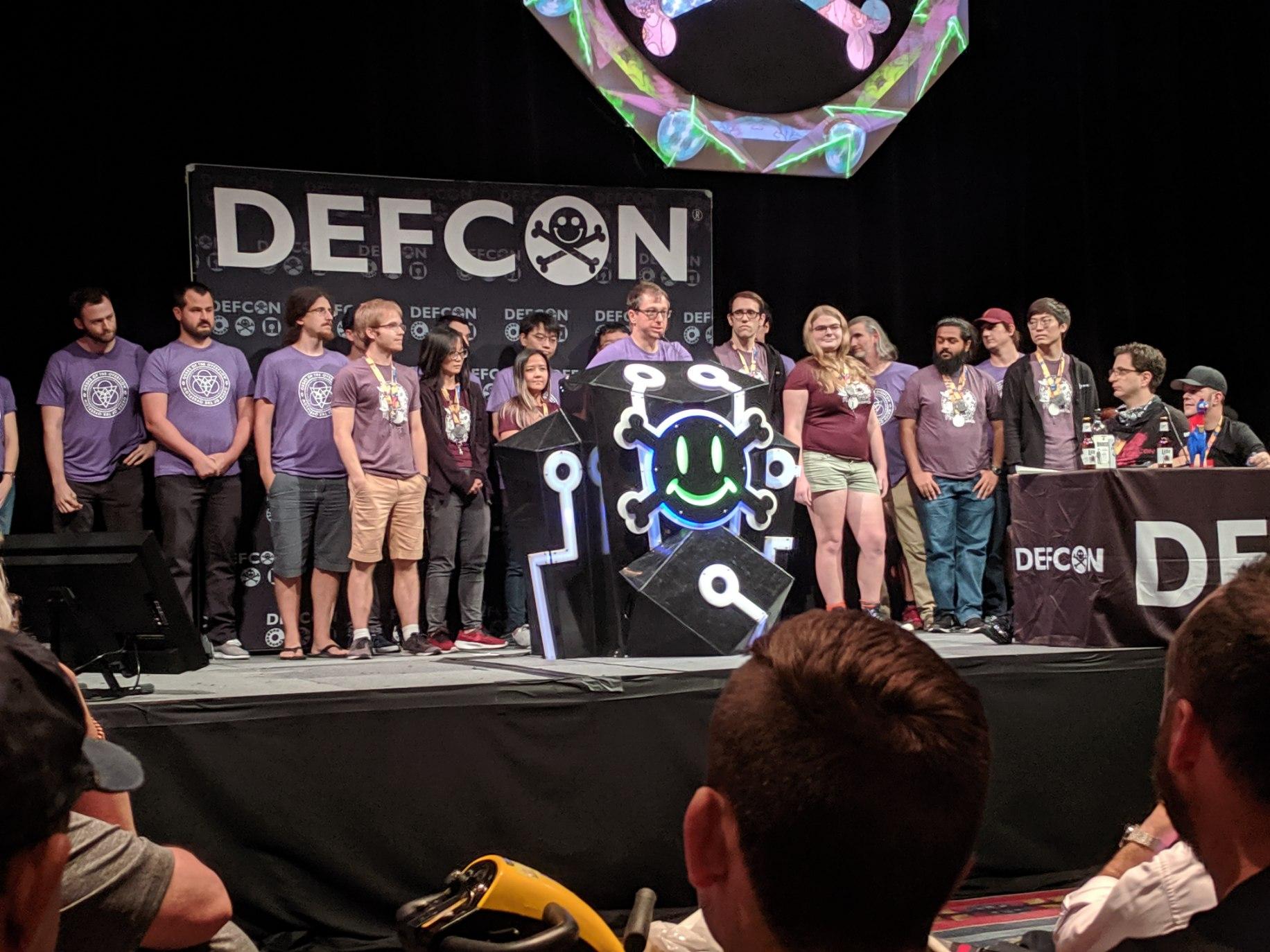 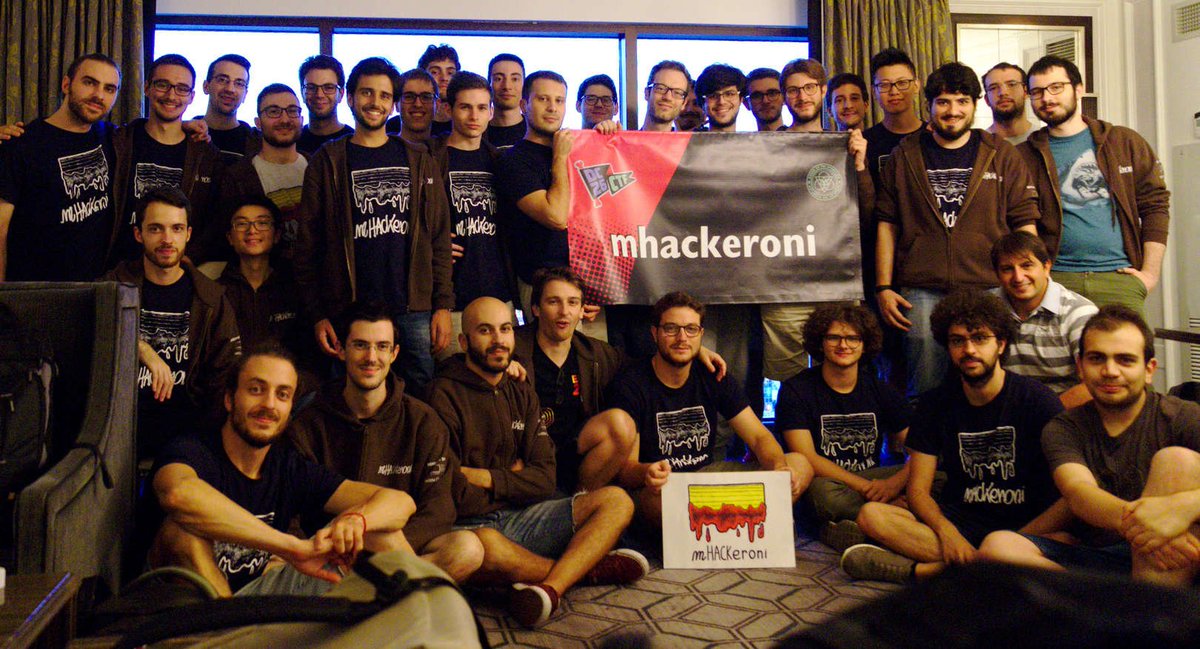 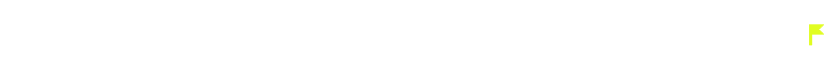 01       Introduction
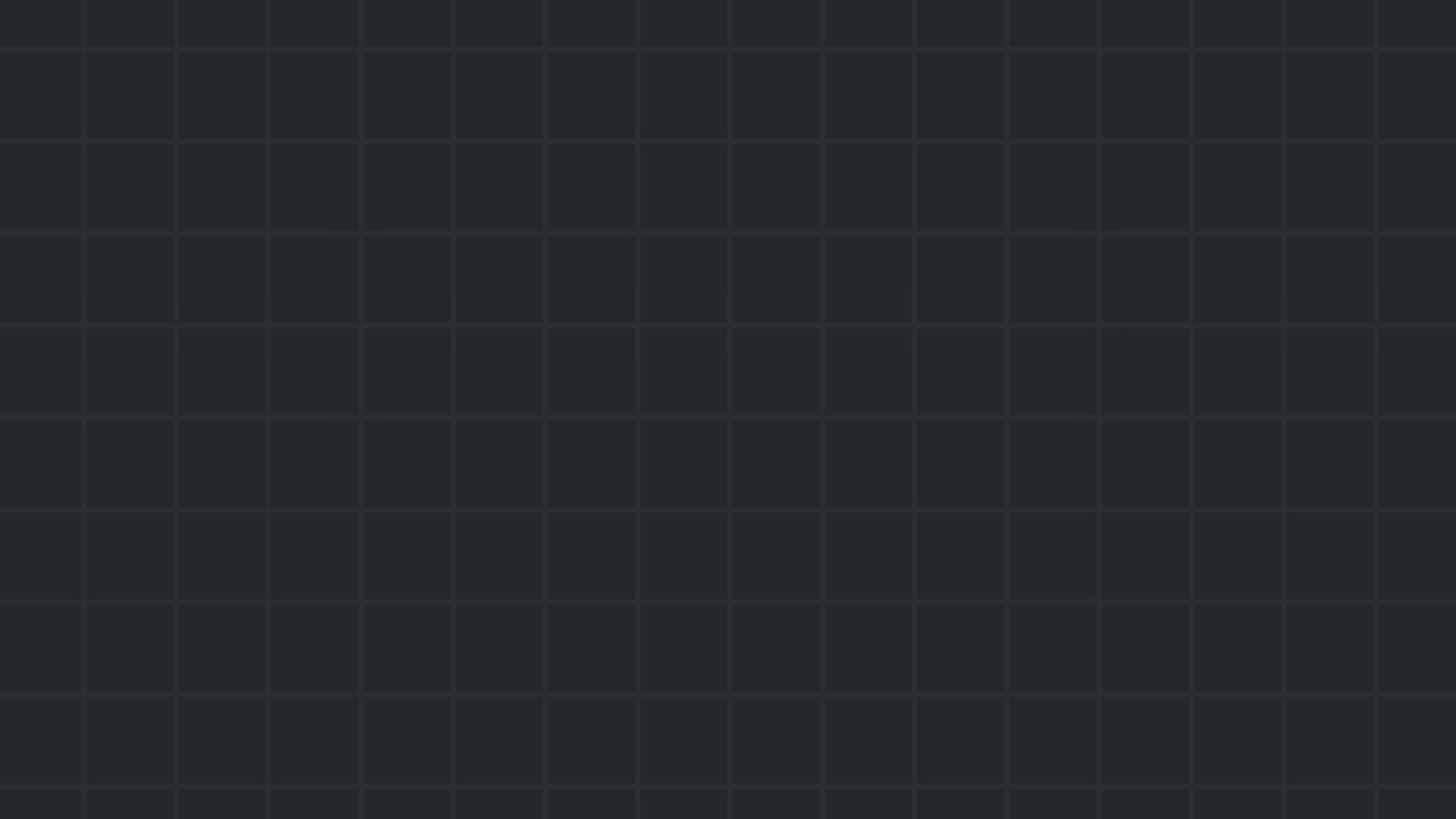 Schedule
Weekly meetings! Every Tuesday, 18:30-20:00
Competitions
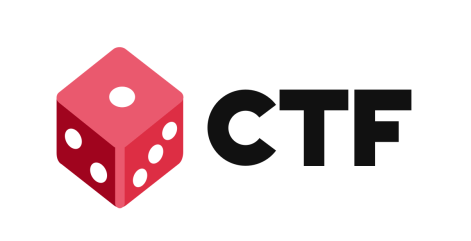 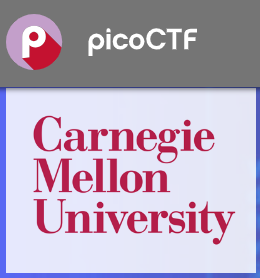 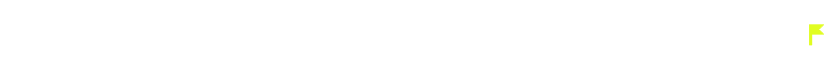 02      Introduction
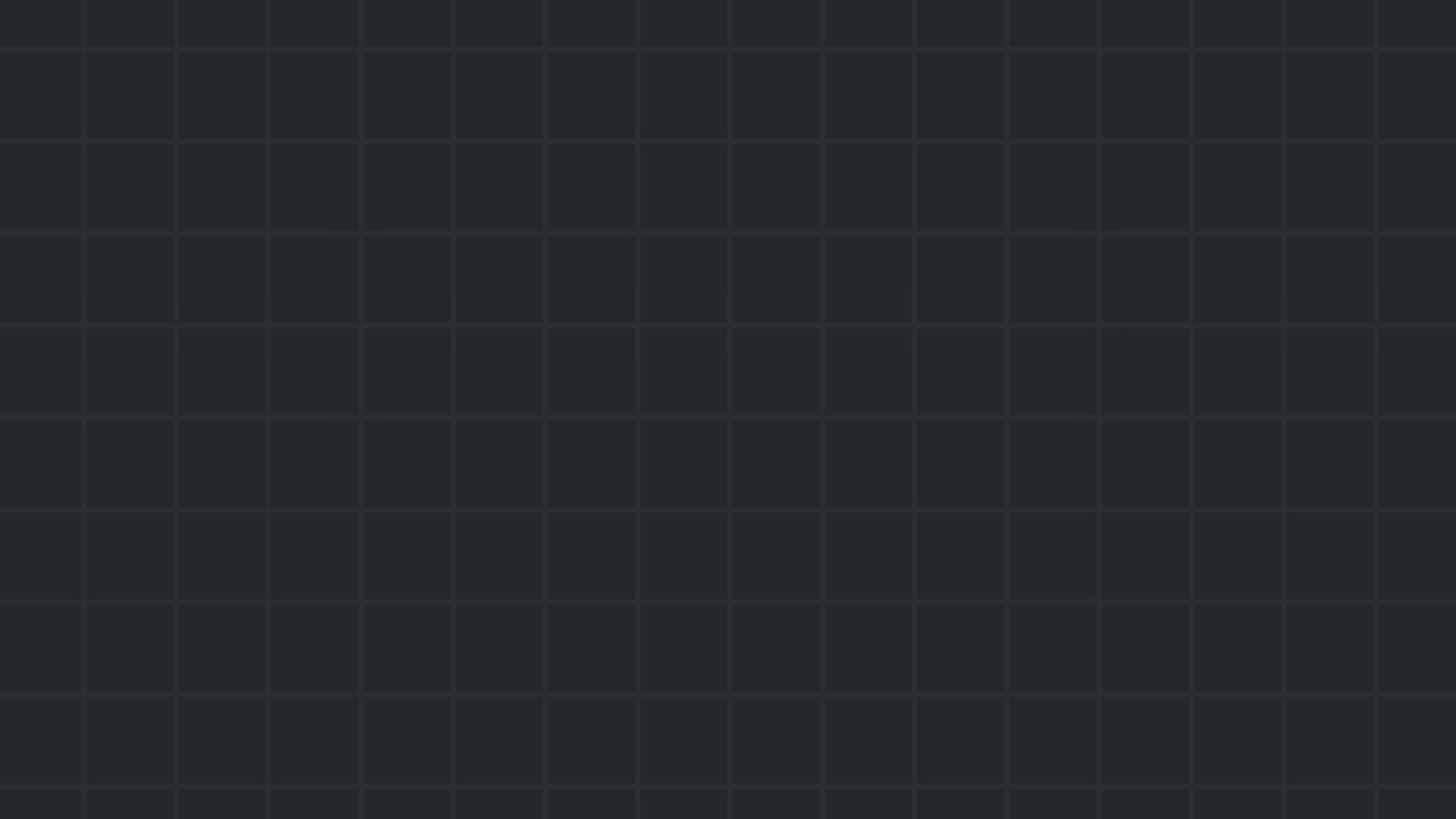 Website
technionctf.com
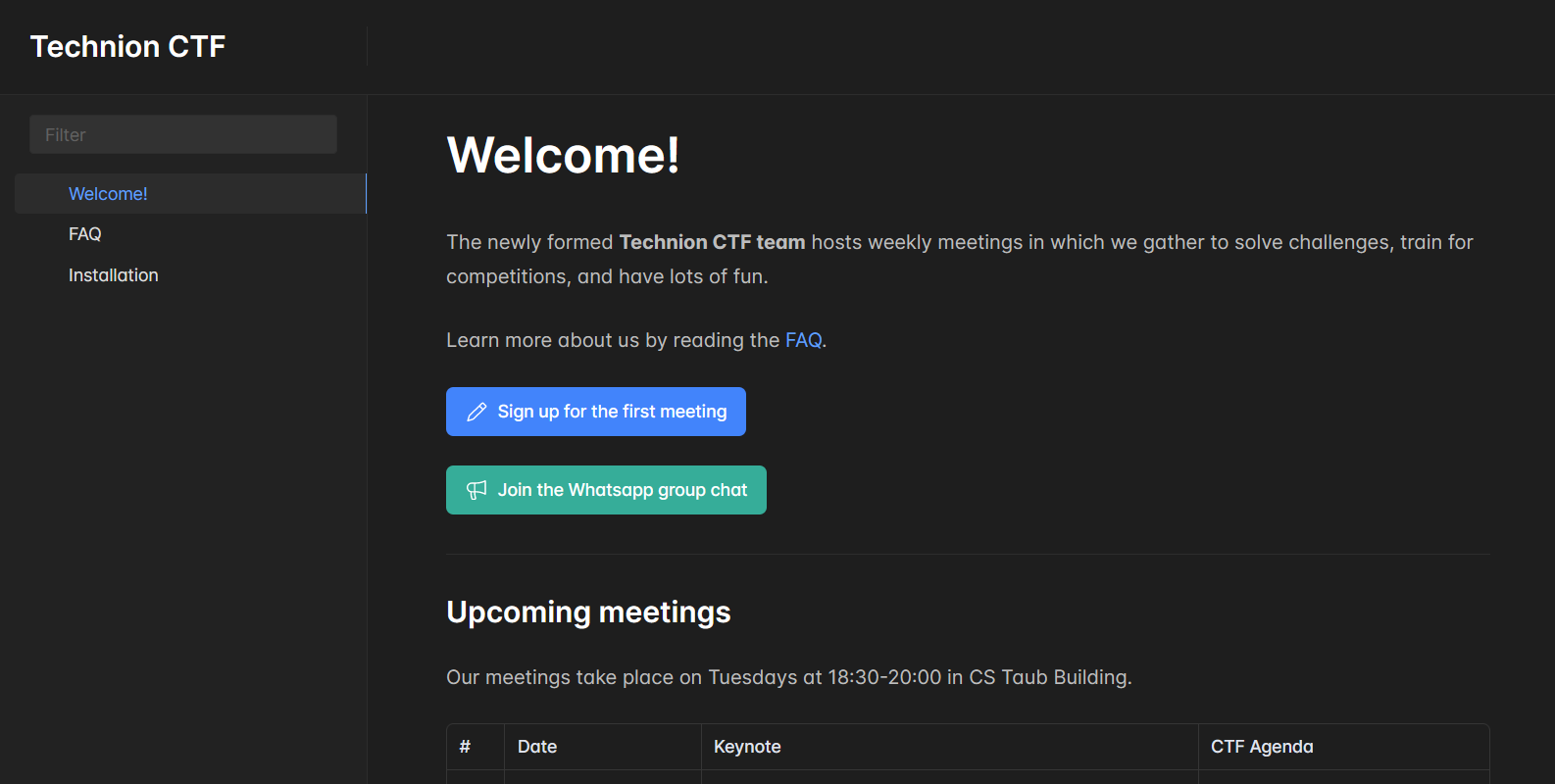 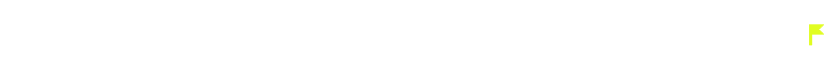 01       Introduction
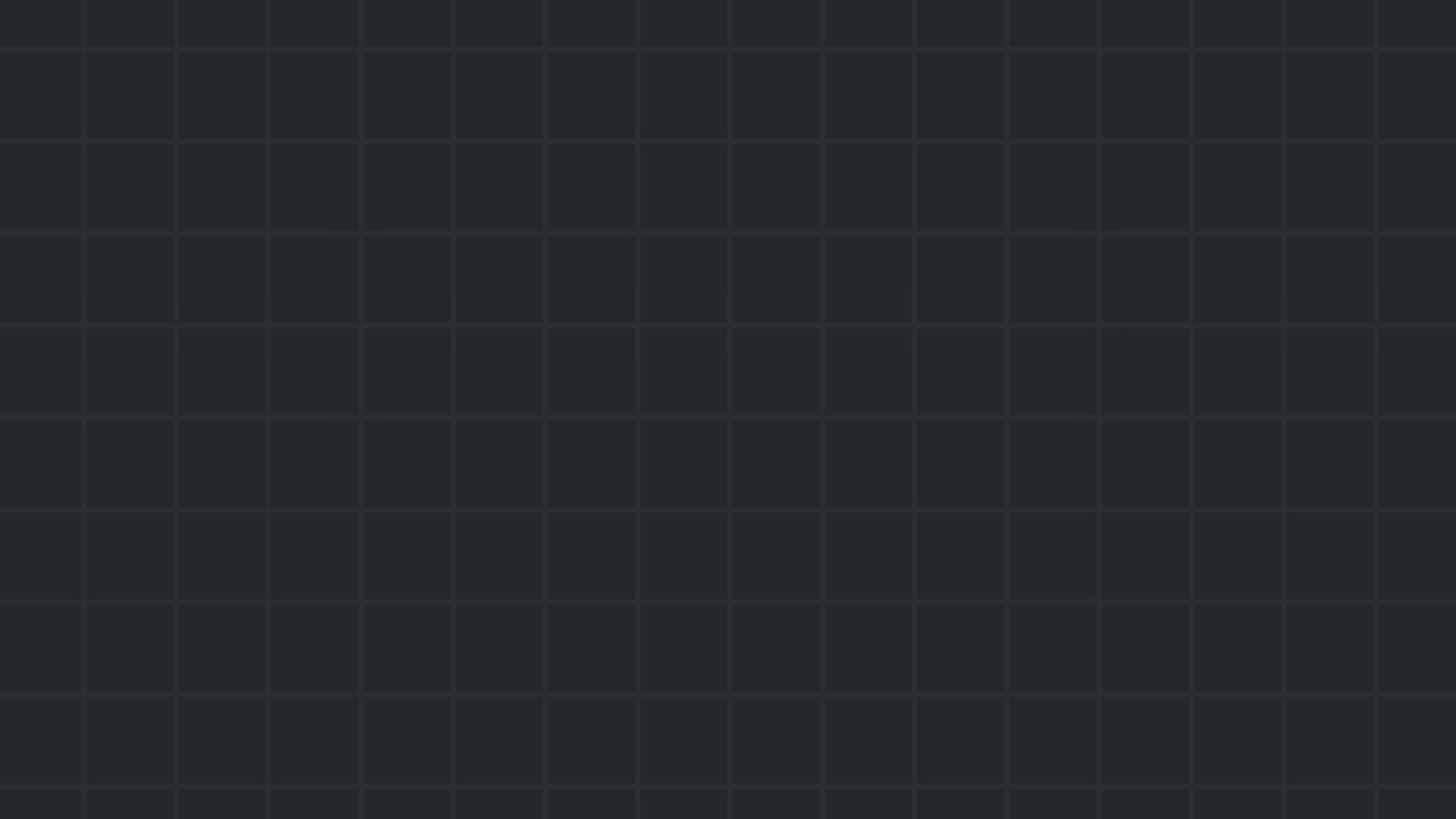 Keynote – Prof. Eli Biham and Prof. Avi Mendelson
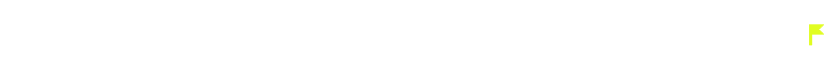 03       Introduction
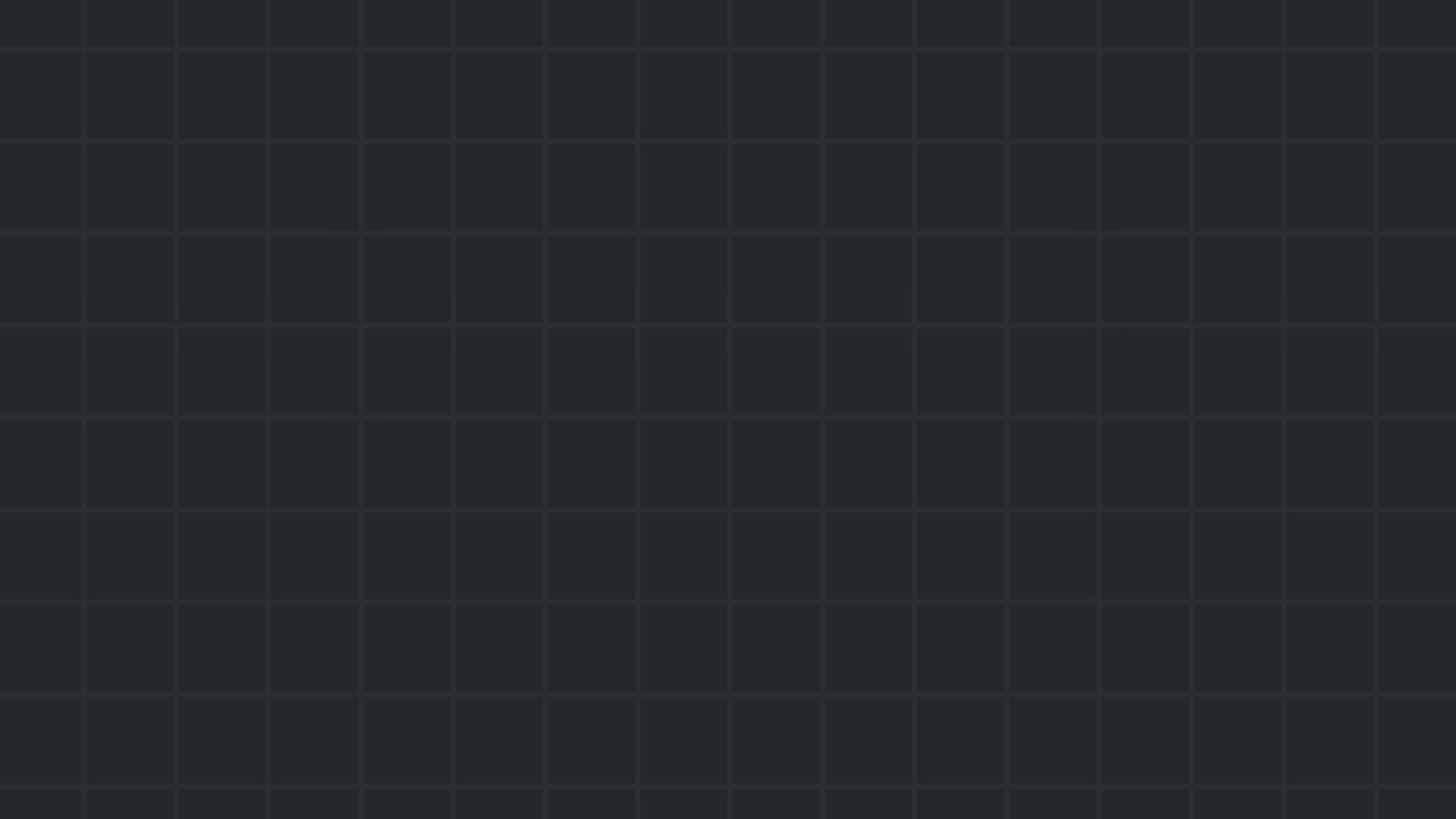 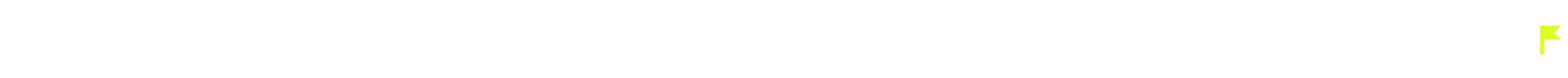 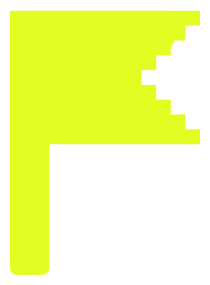 Practice Time
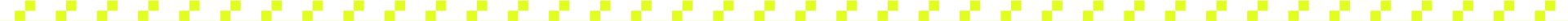